How to teach Irish to a mixed-ability First Year Classroom with Fáilte! 1
Intinní foghlama
Ag deireadh an tseimineáir gréasáin seo, beidh na gnéithe seo ar eolas againn:
Fáilte! 1 – codanna den chlár
Fáilte! 1 – na deiseanna foghlama
Fáilte! 1 – na scileanna éisteachta
Fáilte! 1 – an litríocht
Fáilte! 1 – an ghramadach
Fáilte! 1 – codanna den chlár
Téacsleabhar
Leabhar Gníomhaíochta
Aip éisteachta
Acmhainní digiteacha
Leabhar an Mhúinteora
Póstaeir


Tuilleadh eolais: www.issuu.com/edcoireland/docs/failte_flyer_web
Fáilte! 1 – na deiseanna foghlama
Conas a neartaíonn Fáilte! 1 deiseanna foghlama?
Deiseanna a uasmhéadú don fhoghlaim teanga
Dul chun cinn a chinntiú trí ghníomhaíochtaí a bhfuil cuspóir leo
Gníomhaíochtaí mealltacha éagsúla a chruthú
Fáilte! 1 – na deiseanna foghlama
Deiseanna a uasmhéadú don fhoghlaim teanga
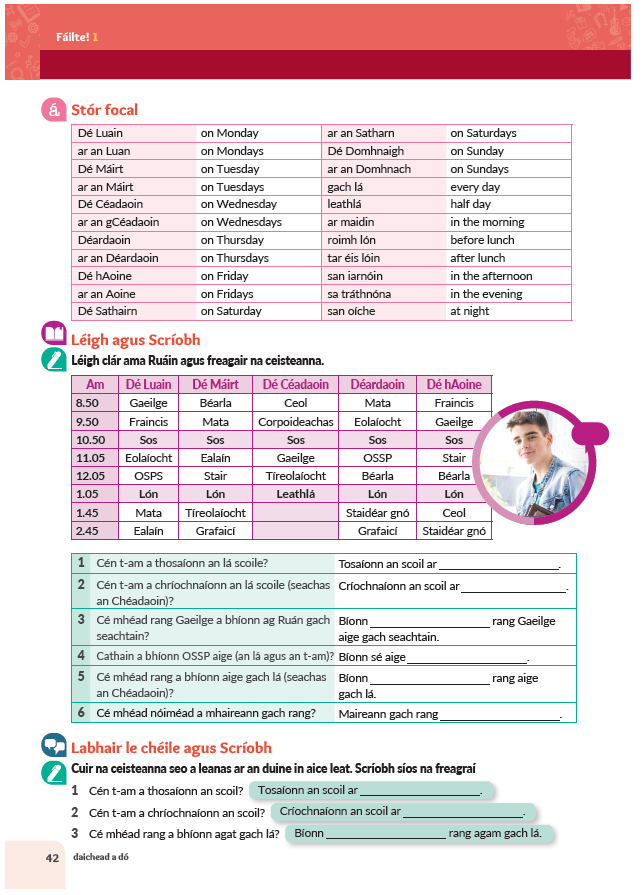 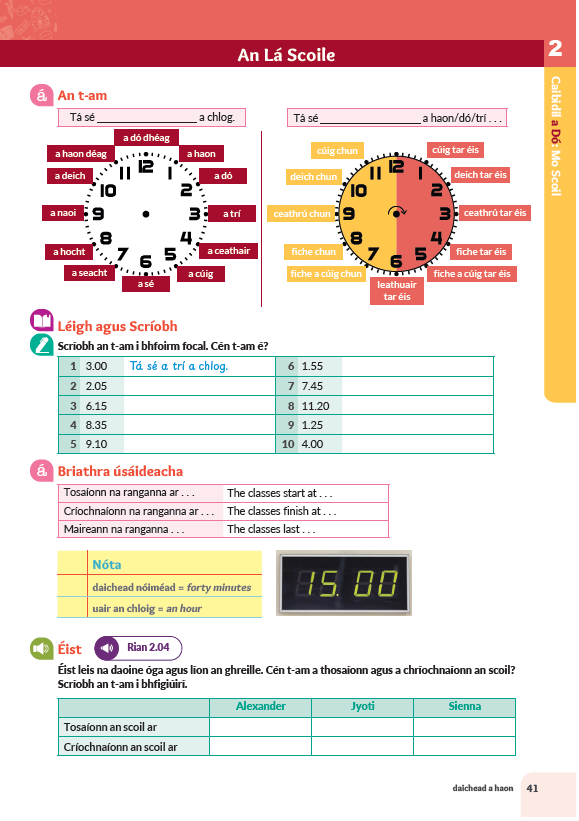 Fáilte! 1 – na deiseanna foghlama
Deiseanna a uasmhéadú don fhoghlaim teanga
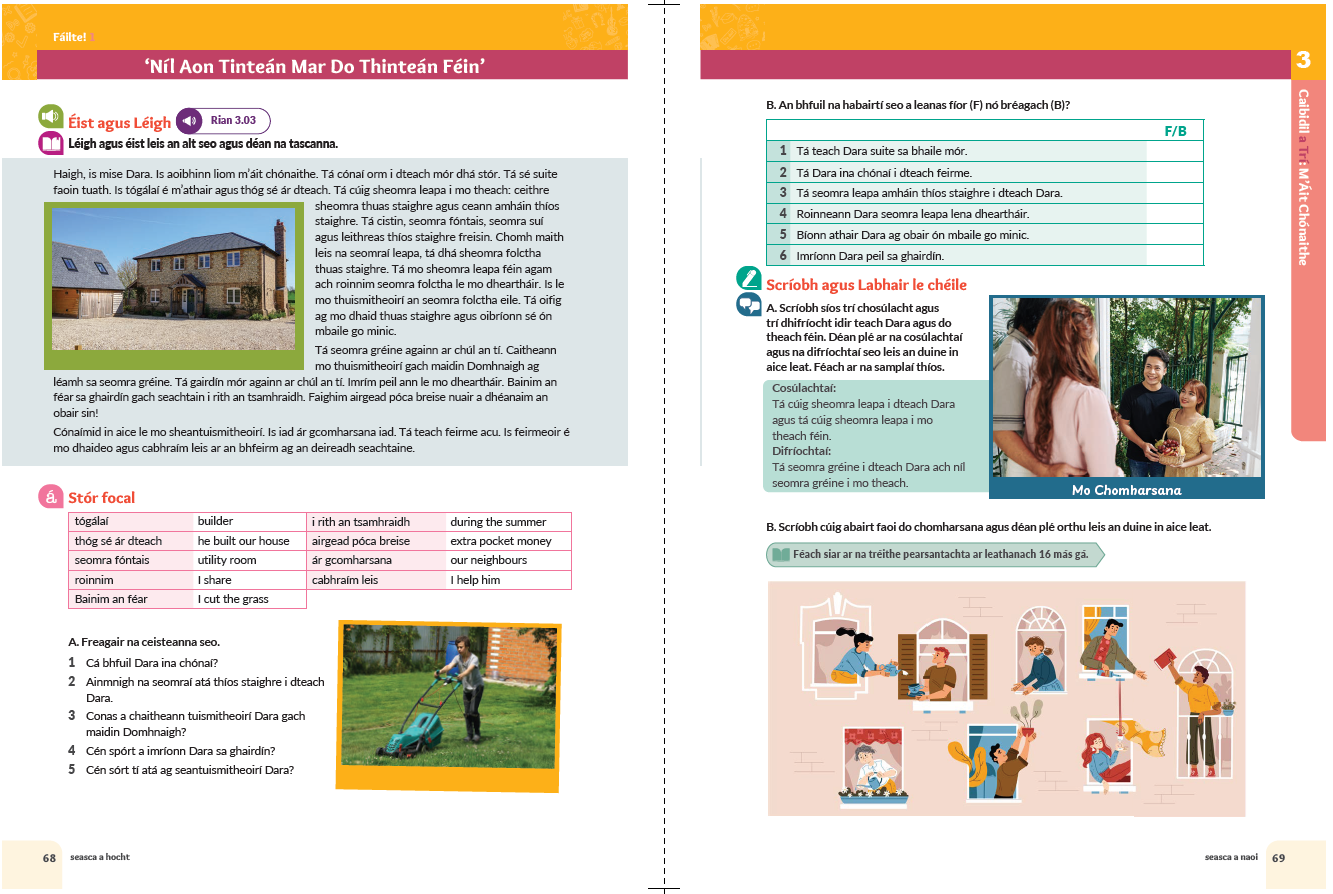 Fáilte! 1 – na deiseanna foghlama
Dul chun cinn a chinntiú trí ghníomhaíochtaí a bhfuil cuspóir leo
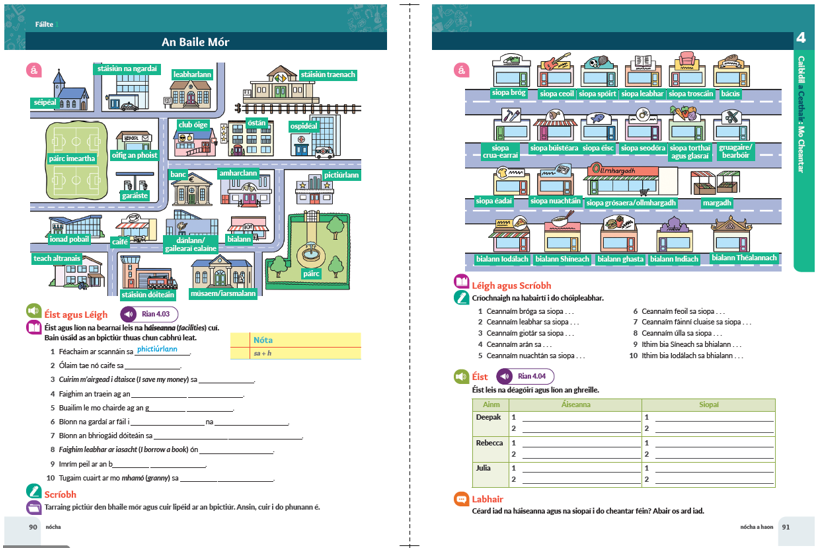 Fáilte! 1 – na deiseanna foghlama
Dul chun cinn a chinntiú trí ghníomhaíochtaí a bhfuil cuspóir leo
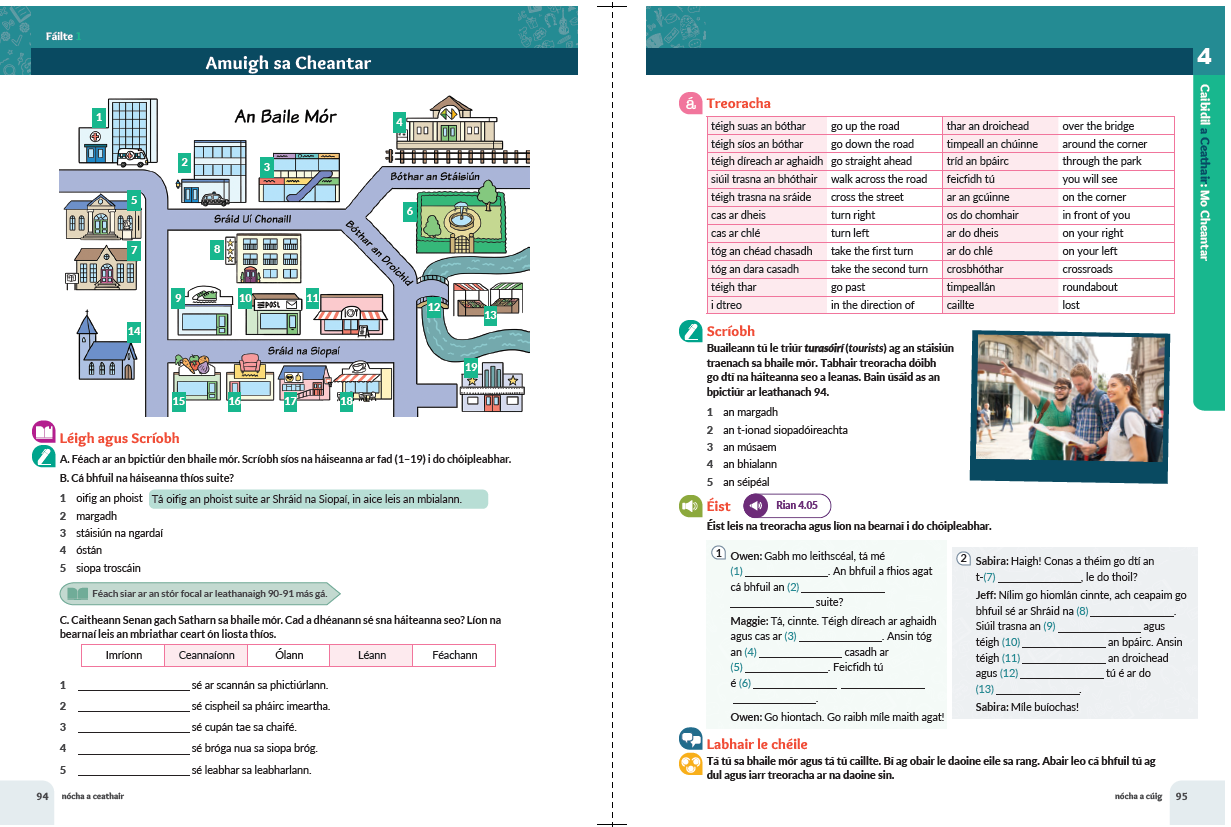 Fáilte! 1 – na deiseanna foghlama
Gníomhaíochtaí mealltacha éagsúla a chruthú
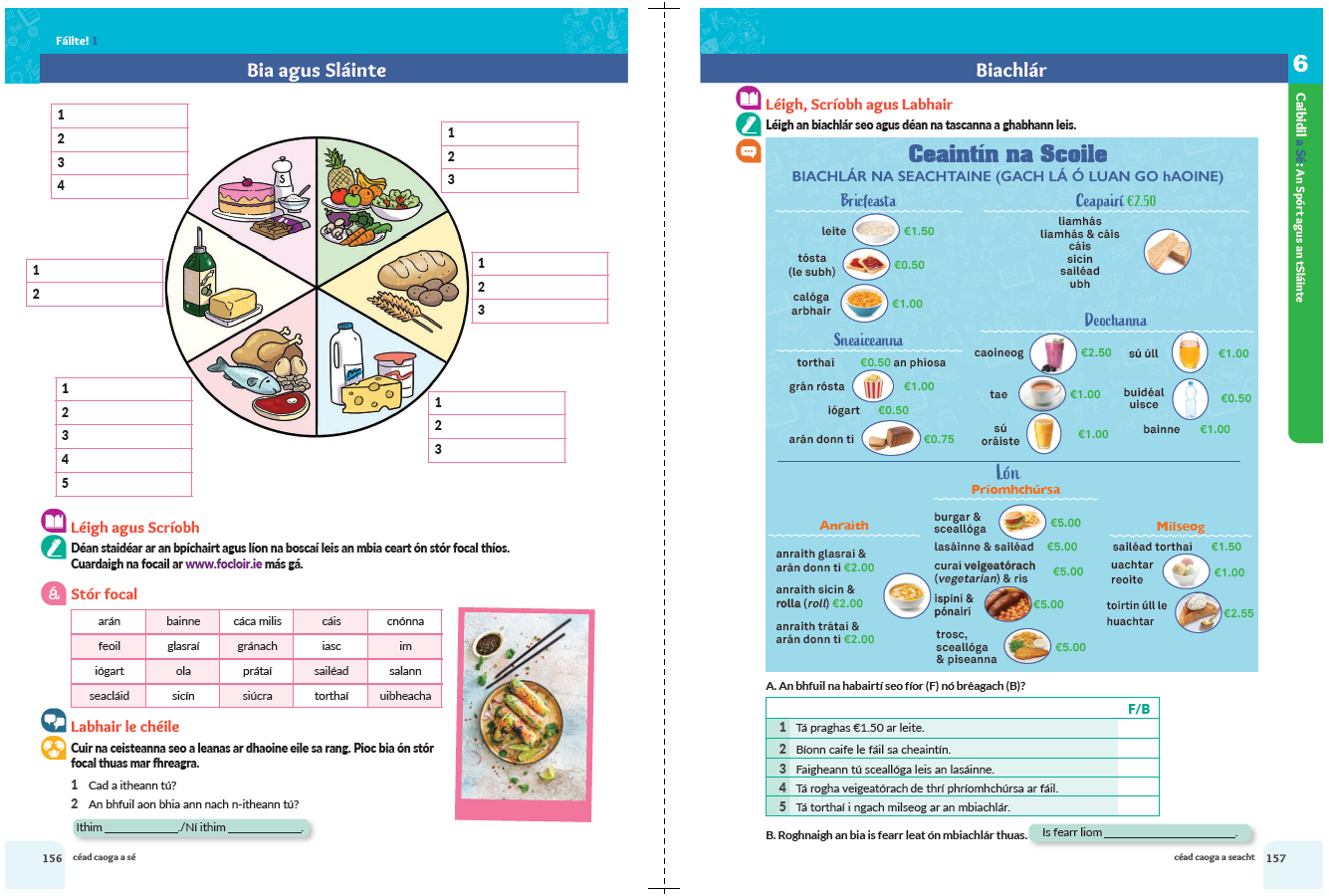 Fáilte! 1 – na deiseanna foghlama
Gníomhaíochtaí mealltacha éagsúla a chruthú
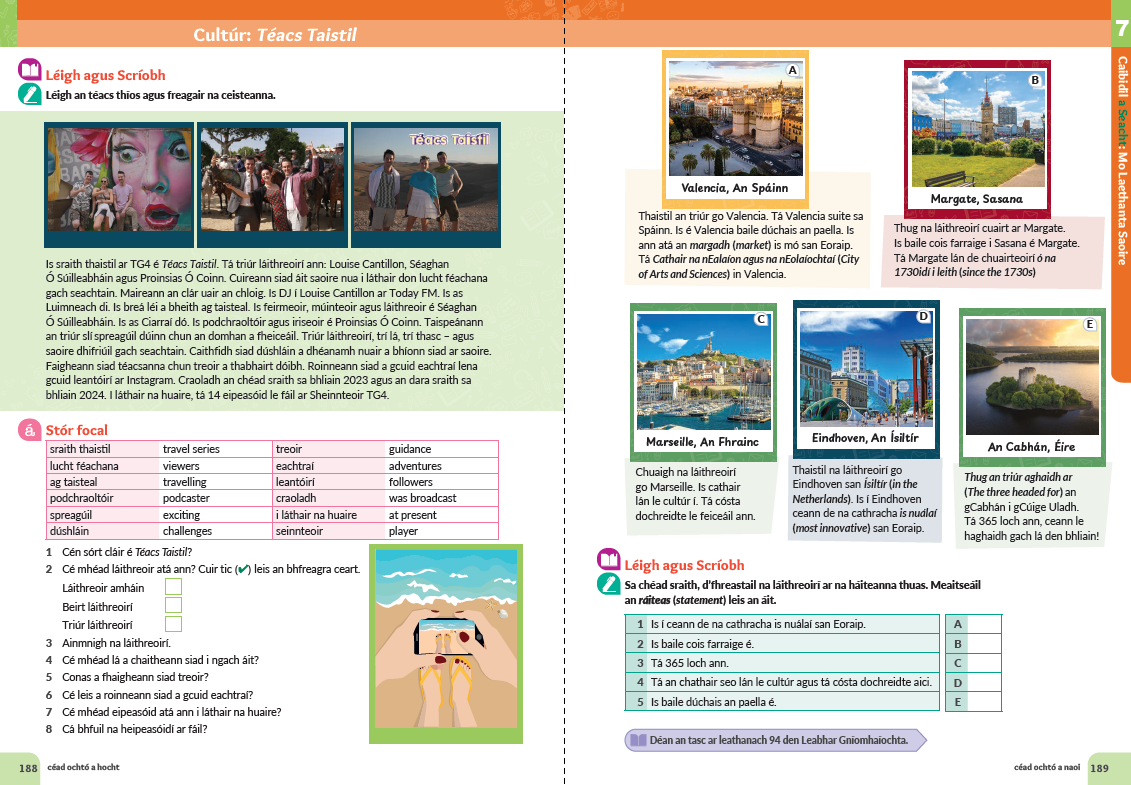 Fáilte! 1 – na scileanna éisteachta
Conas a fhorbraíonn Fáilte! 1 scileanna éisteachta?
Na scileanna seo a chleachtadh go leanúnach
Tascanna éisteachta éagsúla a chruthú
Fáilte! 1 – na scileanna éisteachta
Na scileanna seo a chleachtadh go leanúnach
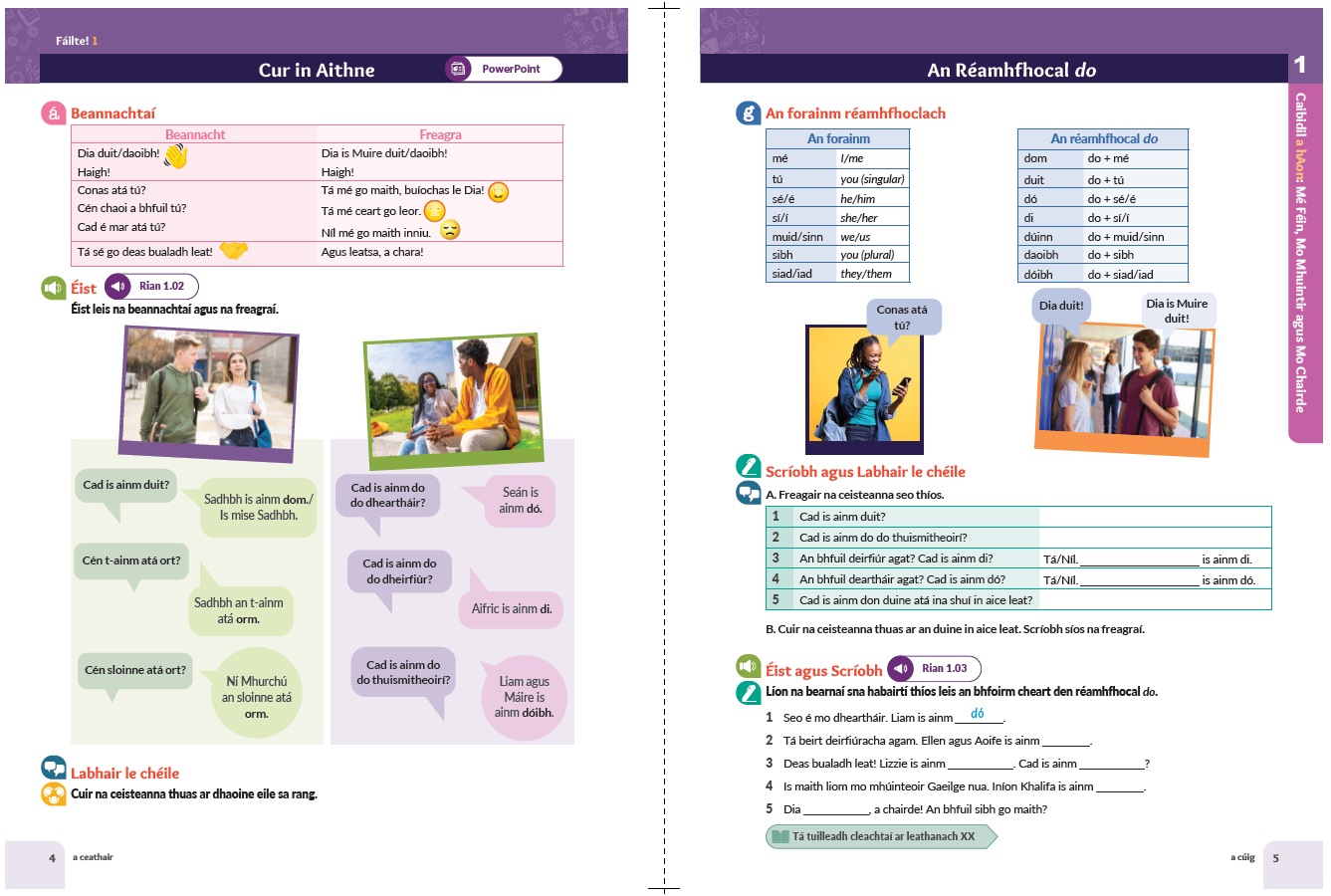 Fáilte! 1 – na scileanna éisteachta
Na scileanna seo a chleachtadh go leanúnach
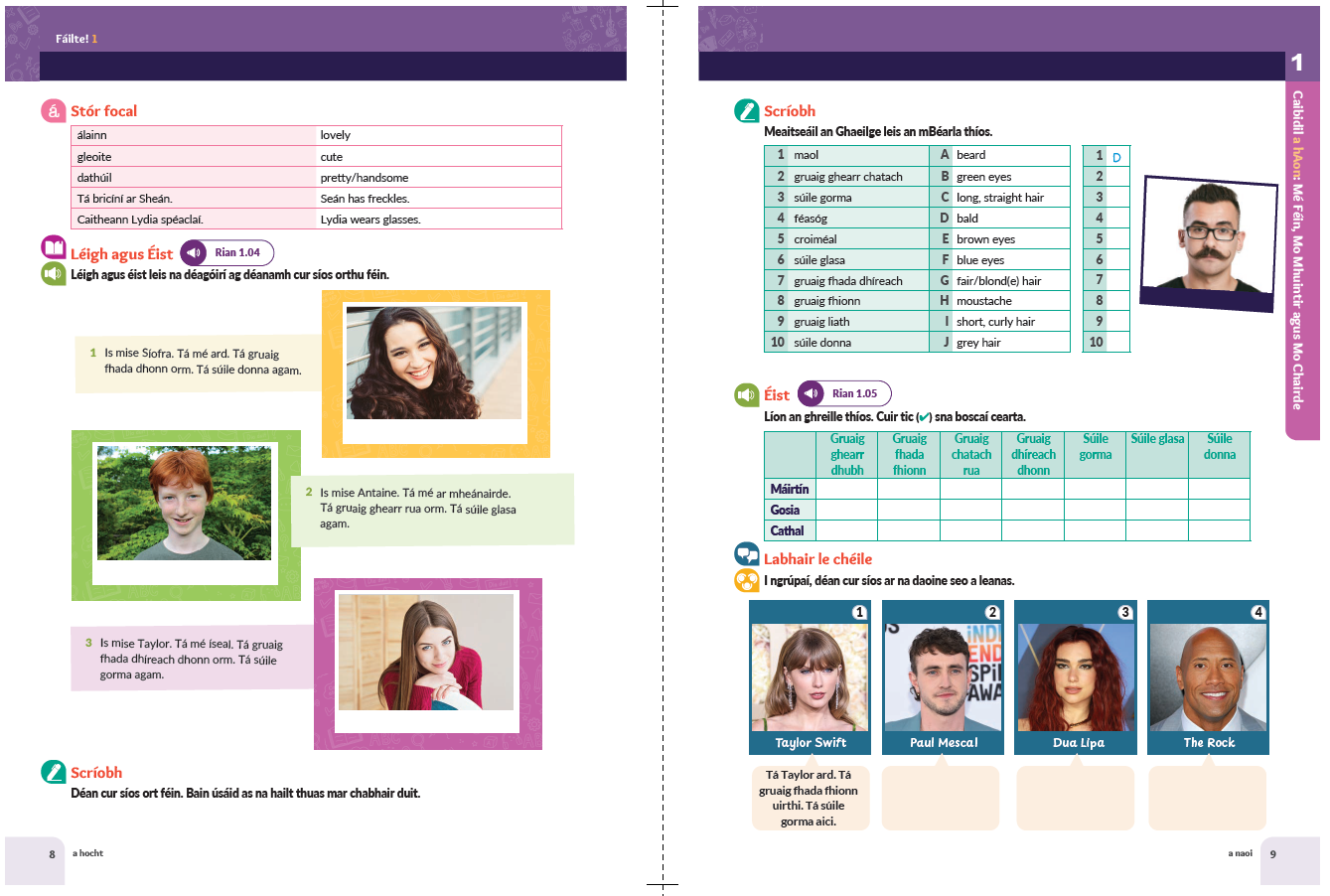 Fáilte! 1 – na scileanna éisteachta
Tascanna éisteachta éagsúla a chruthú
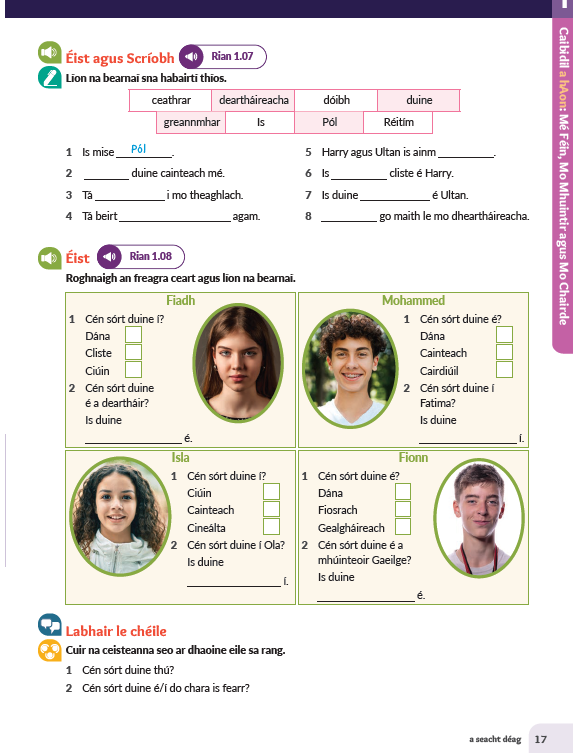 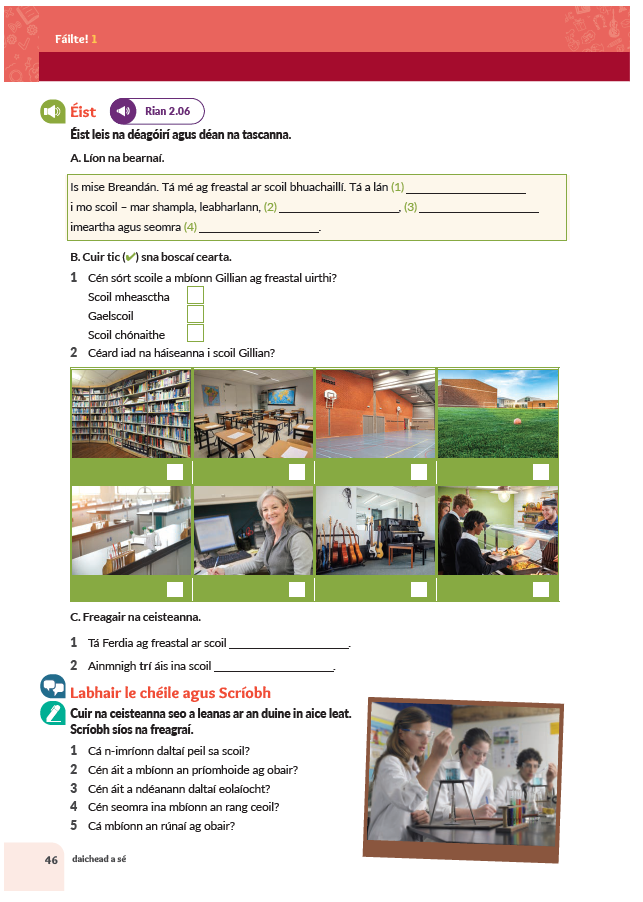 Fáilte! 1 – na scileanna éisteachta
Tascanna éisteachta éagsúla a chruthú
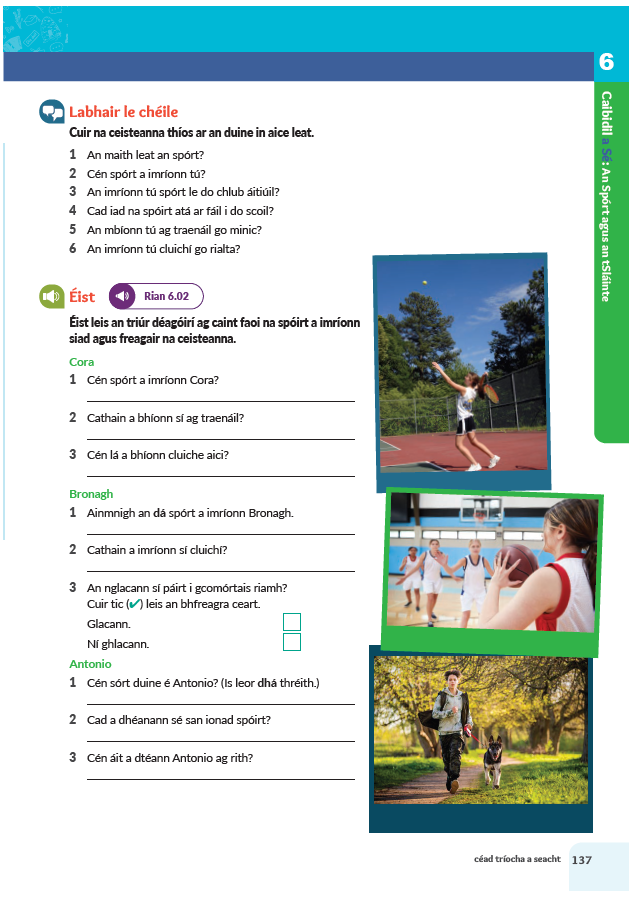 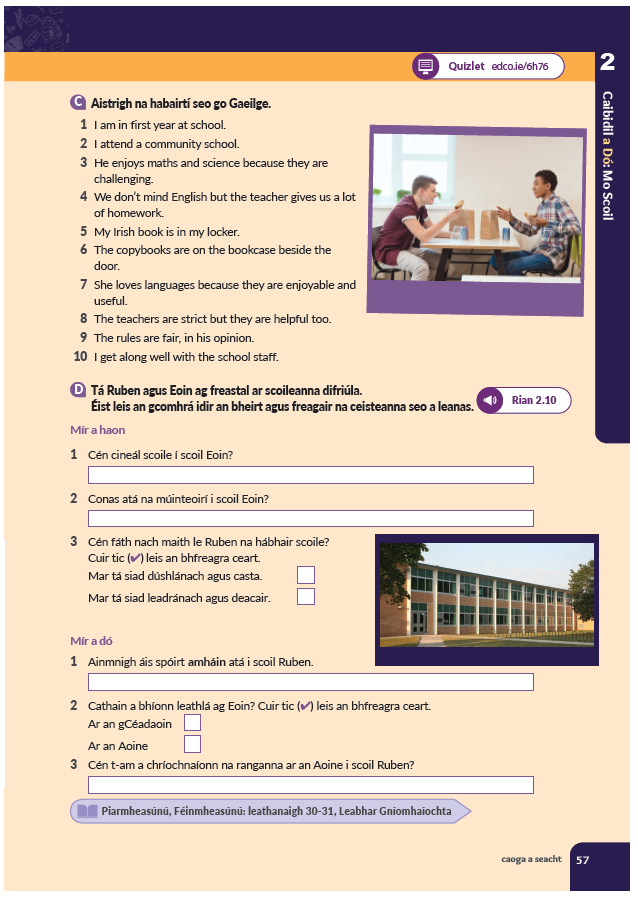 Fáilte! 1 – an litríocht
Conas a spreagann Fáilte! 1 spéis an dalta sa litríocht?
Téacsanna cuí a roghnú a bhaineann leis na téamaí
An seánra is éasca a thuiscint a roghnú ag tús na scoilbhliana
Fáilte! 1 – an litríocht
Téacsanna cuí a roghnú a bhaineann leis na téamaí
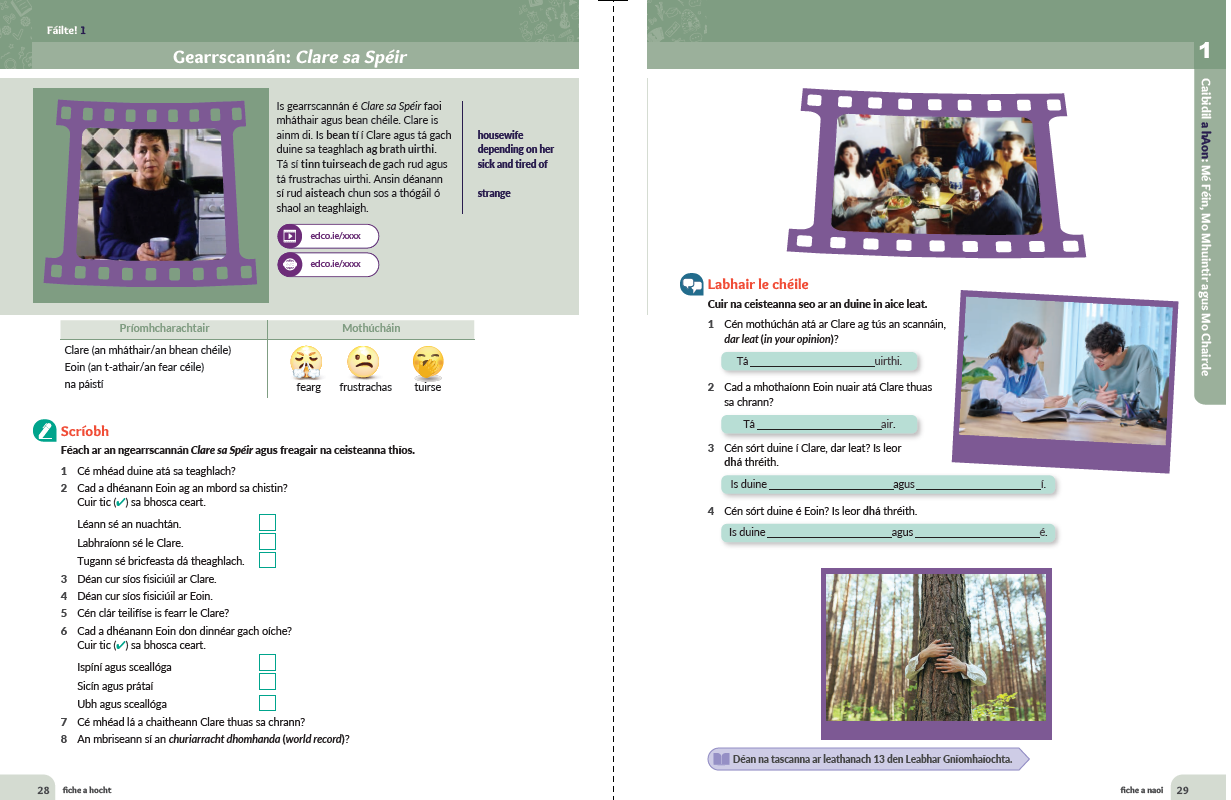 Fáilte! 1 – an litríocht
Téacsanna cuí a roghnú a bhaineann leis na téamaí
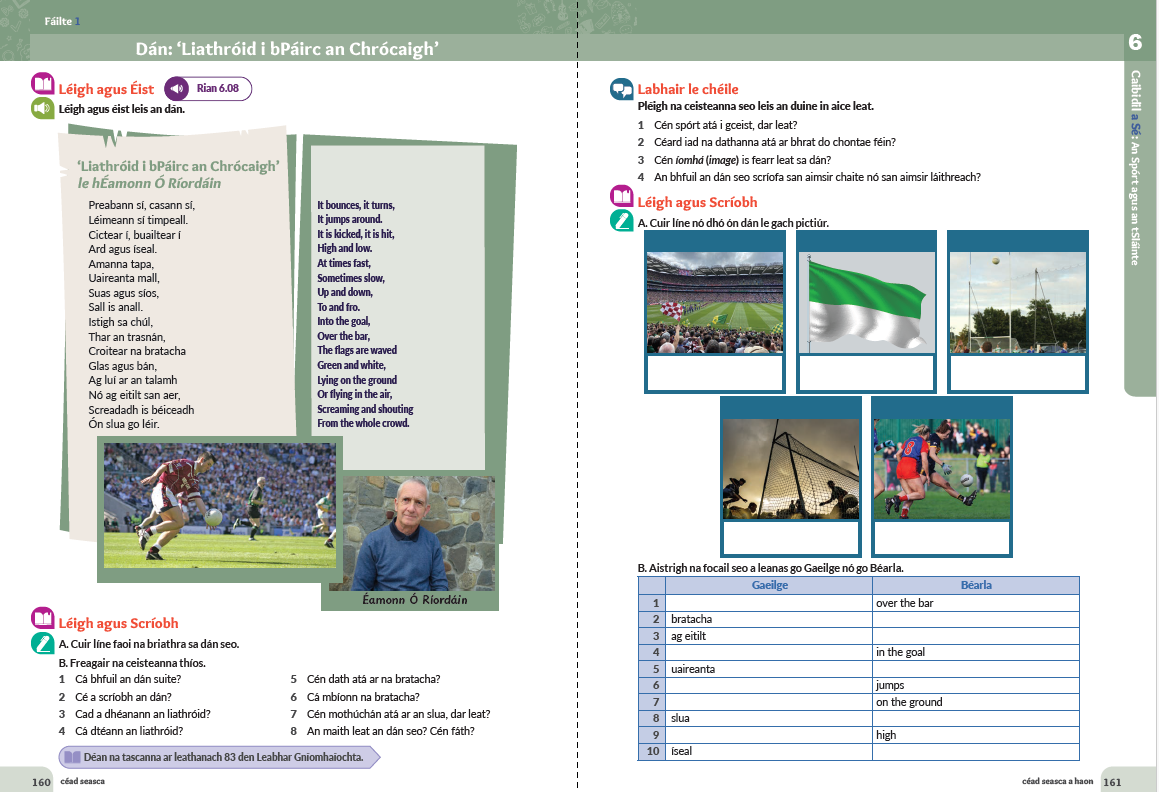 Fáilte! 1 – an litríocht
An seánra is éasca a thuiscint a roghnú ag tús na scoilbhliana
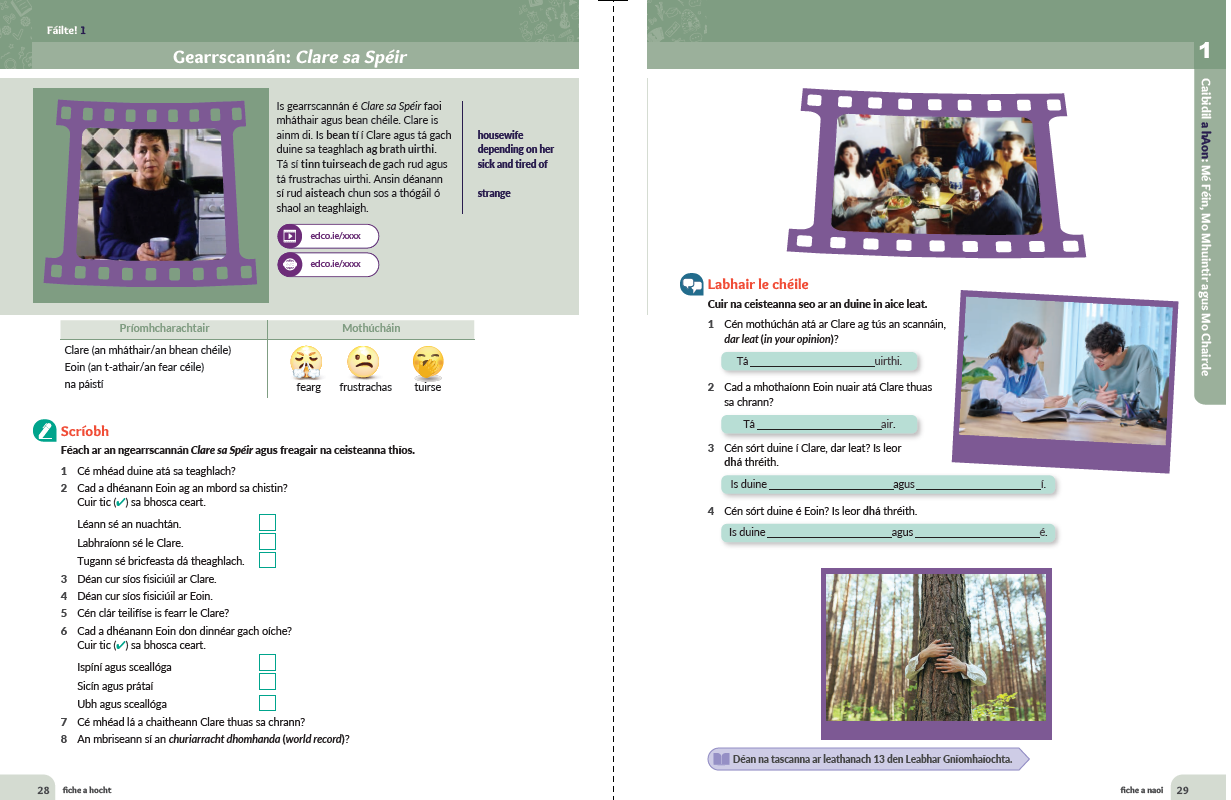 Fáilte! 1 – an litríocht
An seánra is éasca a thuiscint a roghnú ag tús na scoilbhliana
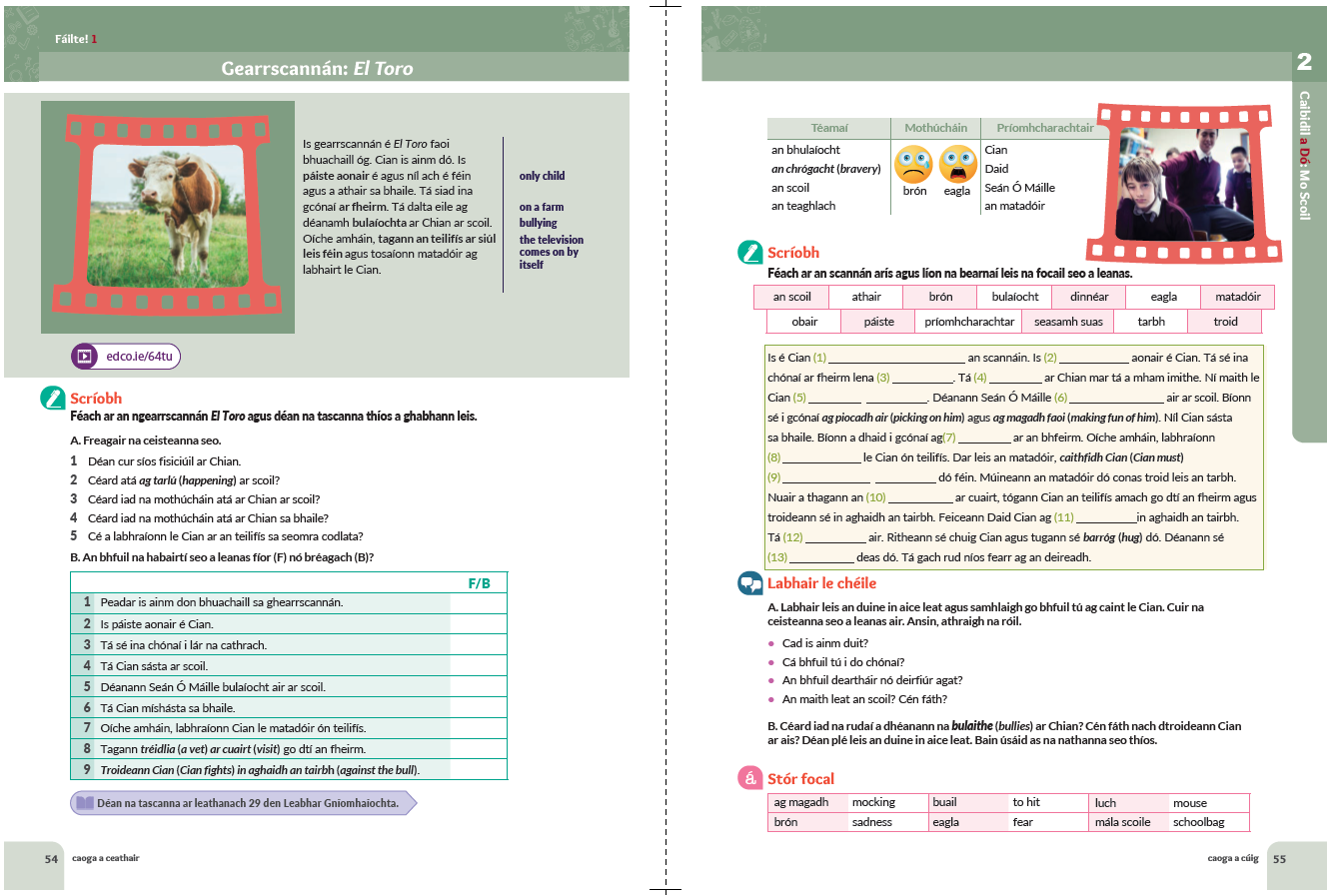 Fáilte! 1 – an ghramadach
Conas a dhéanann Fáilte! 1 an ghramadach níos soiléire?
An ghramadach a mhíniú le samplaí úsáide simplí soiléir
Réimse leathan de thascanna gramadaí a chruthú
Fáilte! 1 – an ghramadach
An ghramadach a mhíniú le samplaí úsáide simplí soiléir
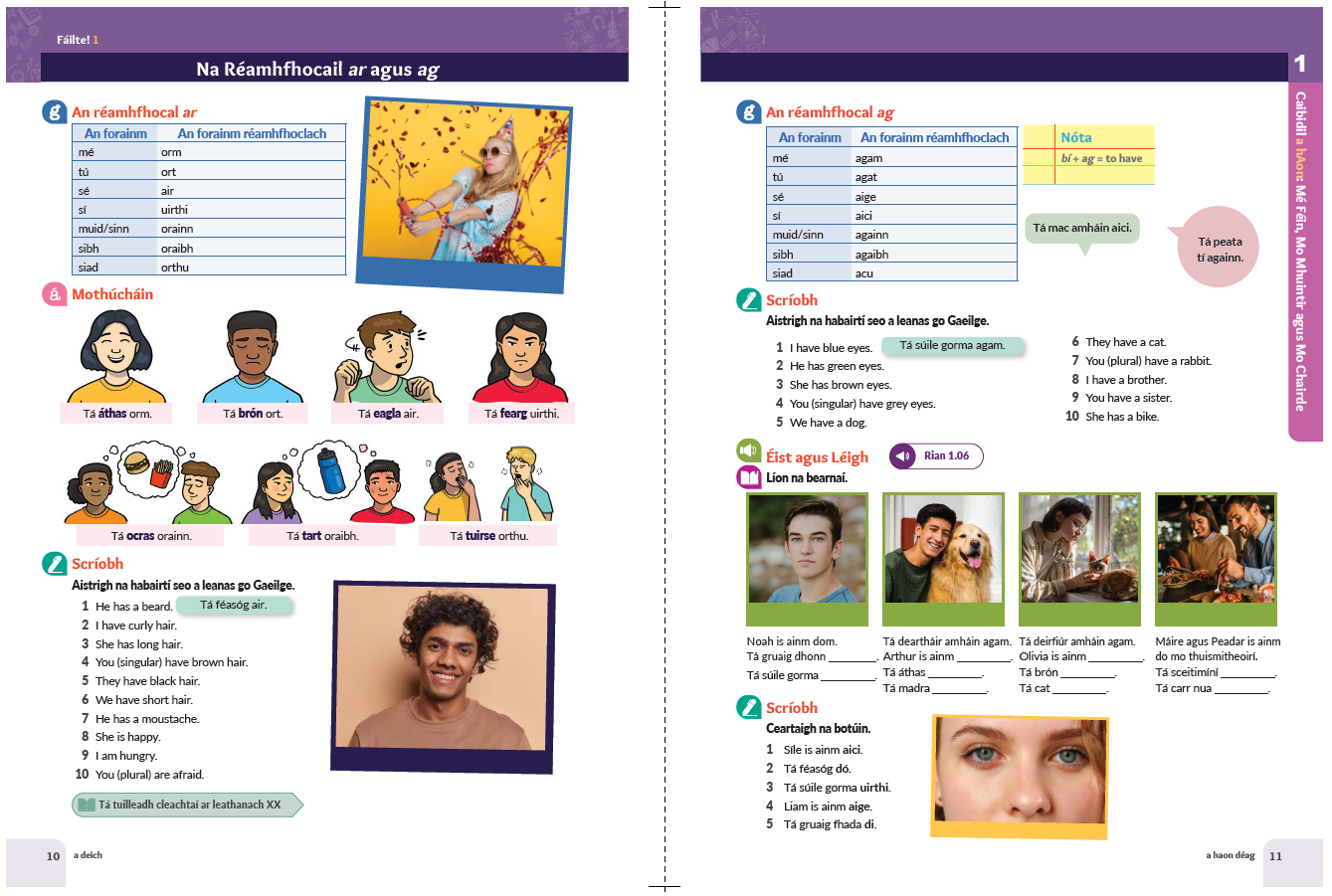 Fáilte! 1 – an ghramadach
An ghramadach a mhíniú le samplaí úsáide simplí soiléir
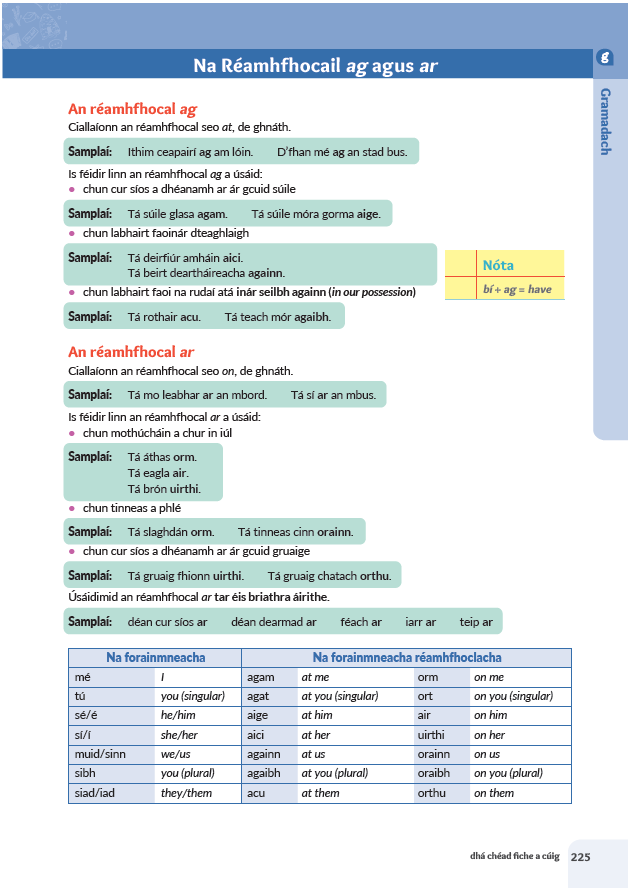 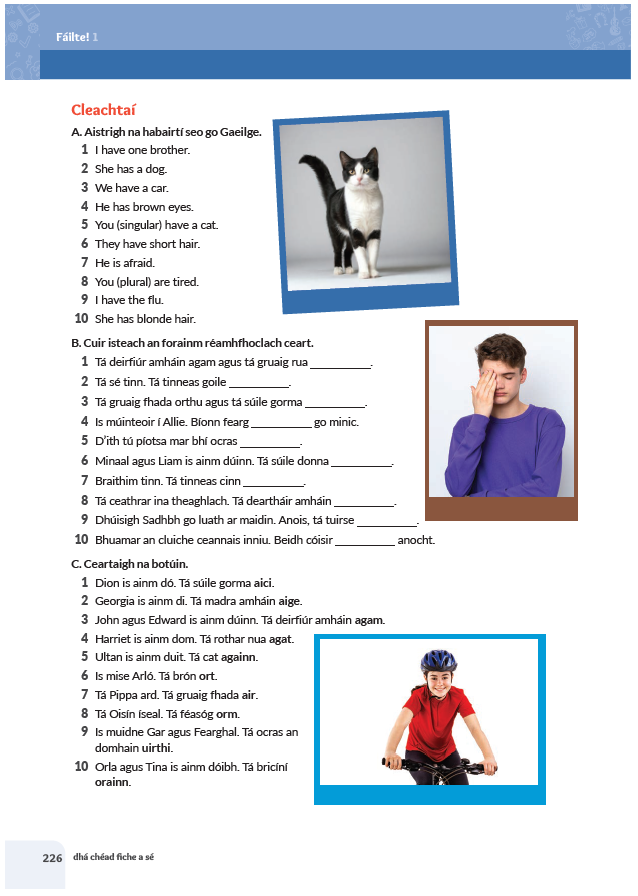 Fáilte! 1 – an ghramadach
Réimse leathan de thascanna gramadaí a chruthú
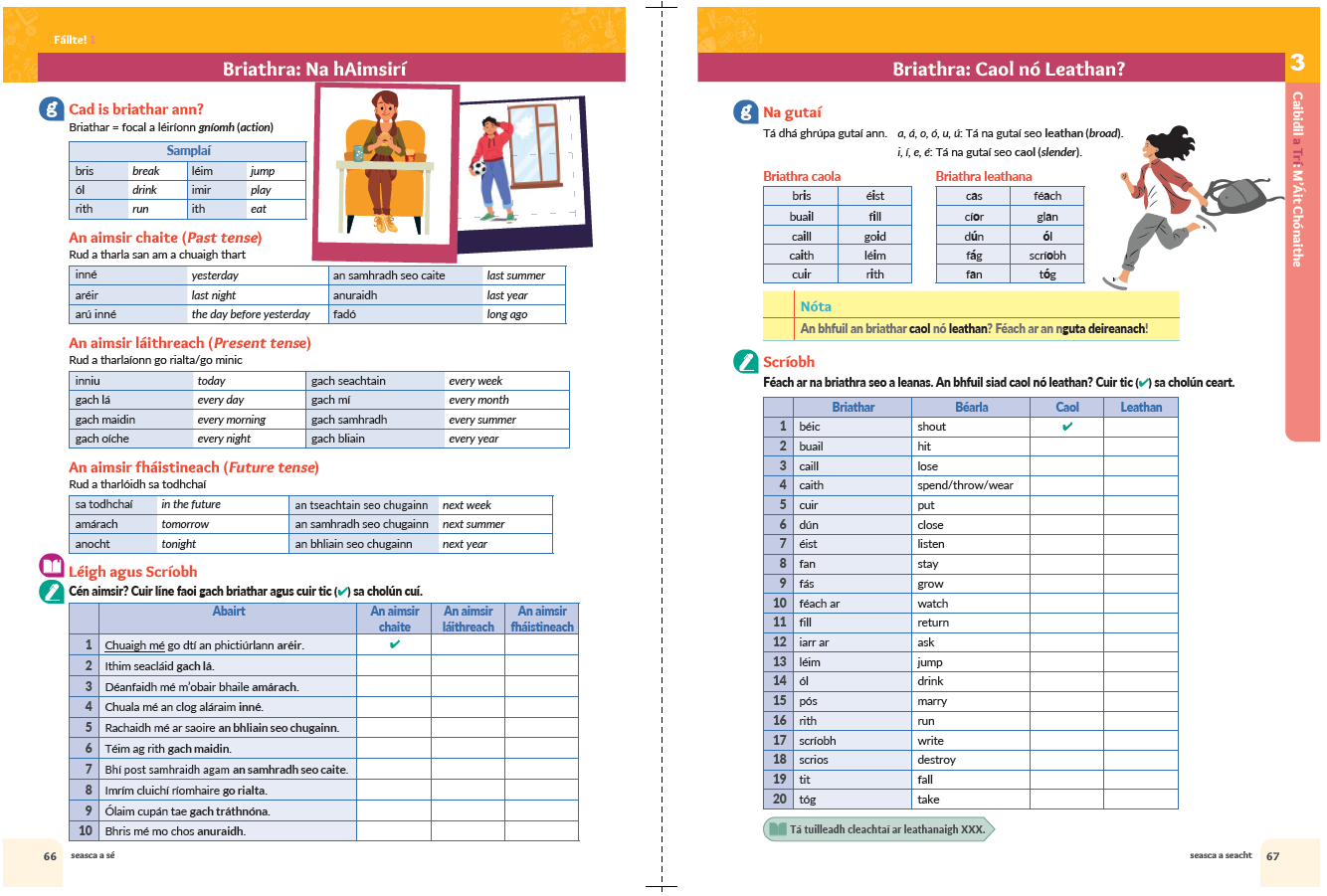 Fáilte! 1 – an ghramadach
Réimse leathan de thascanna gramadaí a chruthú
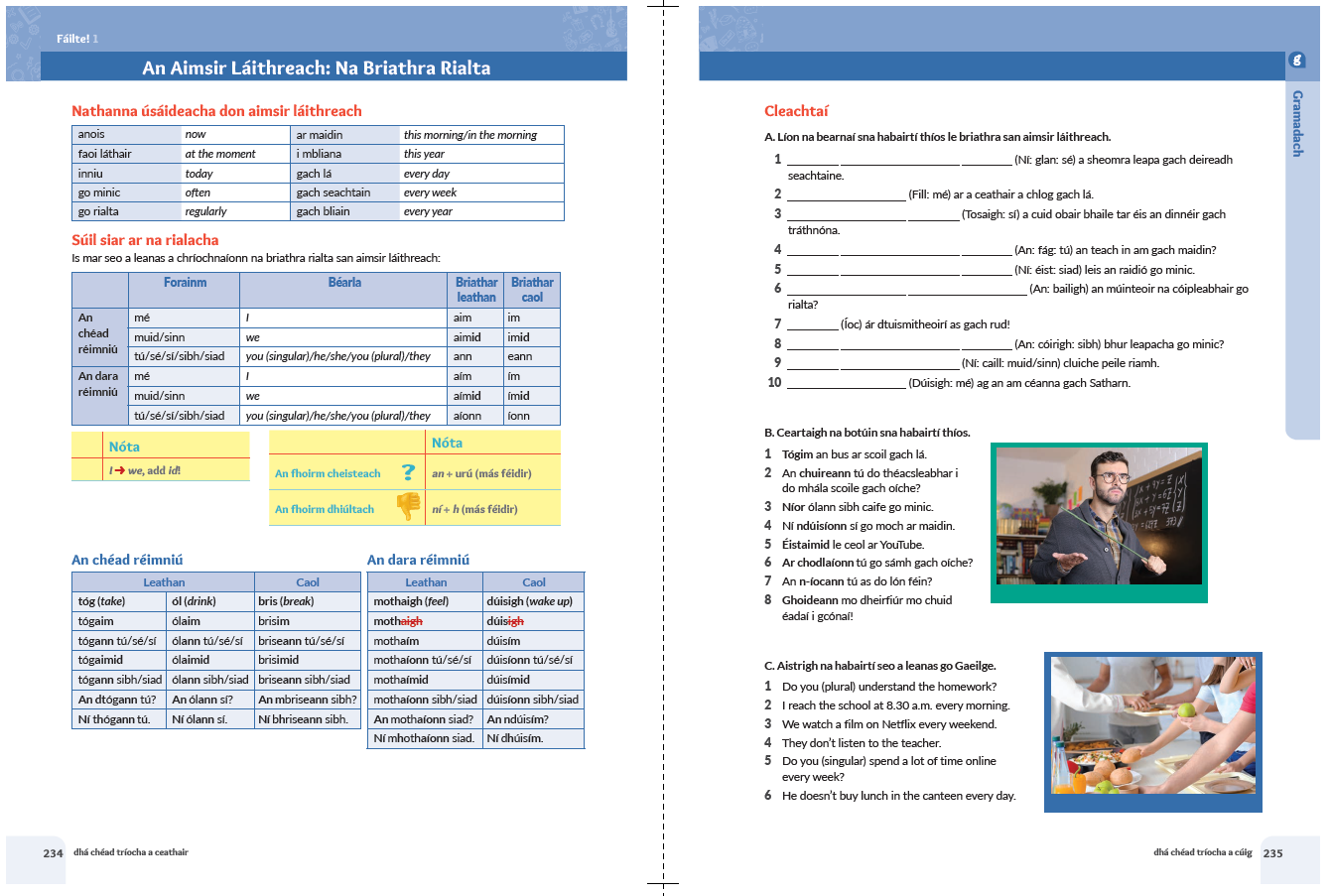 Fáilte! 1 – an ghramadach
Réimse leathan de thascanna gramadaí a chruthú
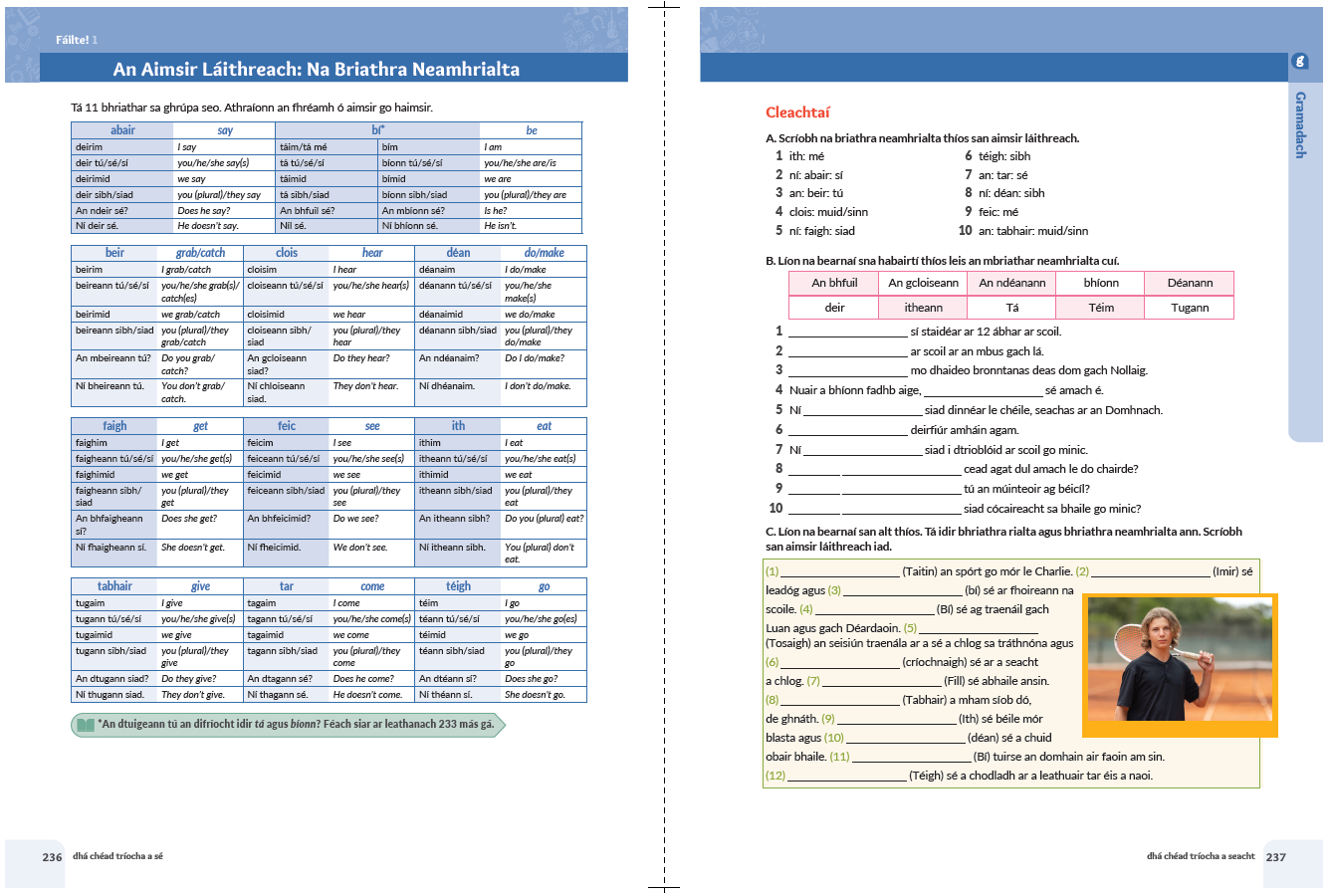 Intinní foghlama
Ag deireadh an tseimineáir gréasáin seo, tá na gnéithe seo ar eolas againn:
Fáilte! 1 – codanna den chlár
Fáilte! 1 – na deiseanna foghlama
Fáilte! 1 – na scileanna éisteachta
Fáilte! 1 – an litríocht
Fáilte! 1 – an ghramadach

C&F
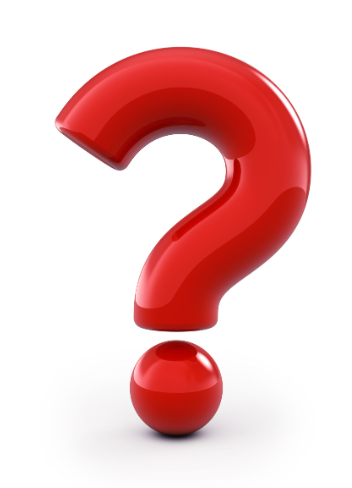